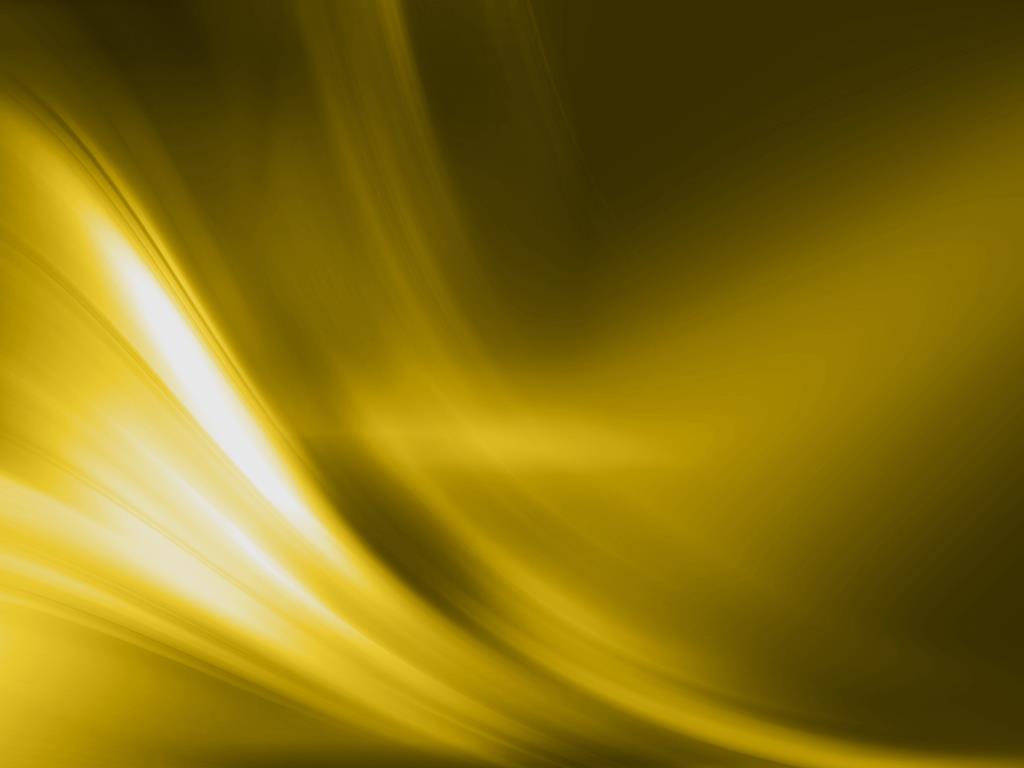 Модели реализации культурно-образовательного туризма в школе. Методика разработки культурно-образовательных программ: цели, технологии, результаты
Задачи культурно-образовательного туризма в школе
Развитие культурно-образовательного туризма в школе нацелено на
достижение учащимися личностных, метапредметных, предметных результатов,
формирование патриотизма (знаний, чувств, отношений, активной жизненной позиции),
развитие творческих способностей,
удовлетворение индивидуальных потребностей в интеллектуальном, духовно-нравственном совершенствовании
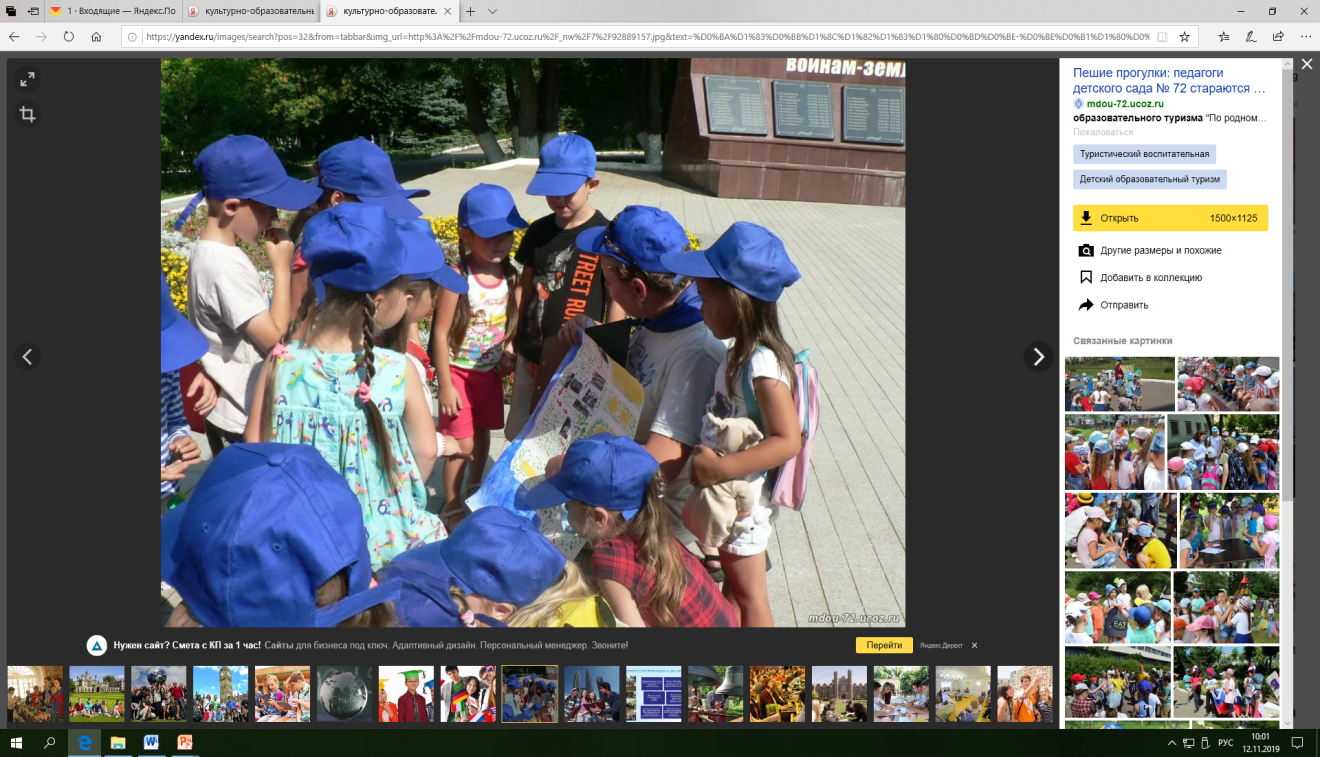 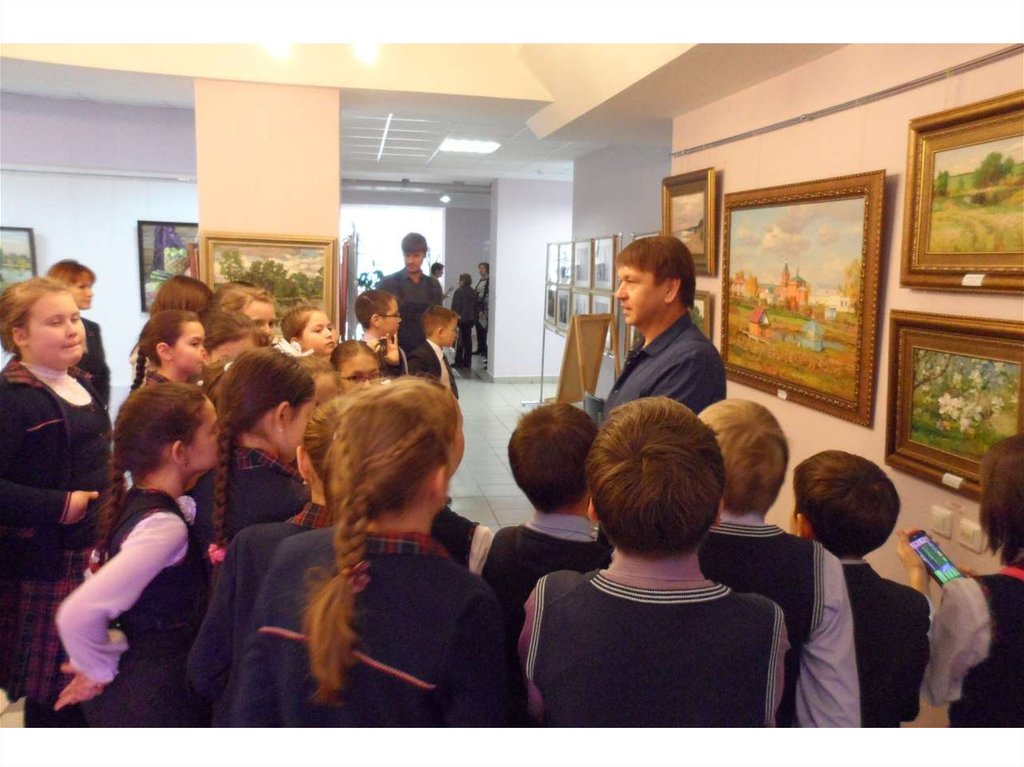 Система внеурочной образовательной деятельности
Культурно-образовательный туризм может развиваться в системах внеурочной образовательной деятельности и дополнительного образования детей.
Дополнительное образование детей – неотъемлемую часть общего образования, которая выходит за рамки ФГОС и реализуется посредством дополнительных образовательных программ и услуг
Внеурочная образовательная деятельность осуществляется в формах, отличных от классно-урочной, и направлена на достижение планируемых результатов освоения основной образовательной программы, расширение знаний учащихся о культурологических понятиях, стимулирование художественно-образного способа познания мира
Создание программы развития культурно-образовательного туризма
Определение
образовательных
результатов и
оценка
школьных
ресурсов
Формирование
команды
разработчиков
(учителя, организаторы
внеучебной работы,
руководитель
школьного
краеведческого
музея и др.)
Организация
общественного
обсуждения
программы на
школьной конференции, 
общешкольном
родительском собрании, в
сетевых
сообществах и т. д.
Создание
плана
действий и
PR-сопровождения
программы
Модели развития культурно-образовательного туризма
Модели развития культурно-образовательного туризма
Документы по реализации культурно-образовательных программ
Методические
рекомендации по
организации внеурочной
деятельности и
реализации
дополнительных
общеобразовательных
программ
(Минобрнауки России)
Концепция развития
дополнительного
образования детей
(распоряжение
Правительства
Российской
Федерации)
санитарно-
эпидемиологические
требования к
устройству, содержанию
и организации
режима работы
Реализация программ культурно-образовательного туризма
Программы реализуются в течение всего календарного года, включая каникулярное время. Количество часов и формы организации обучения образовательная организация определяет самостоятельно
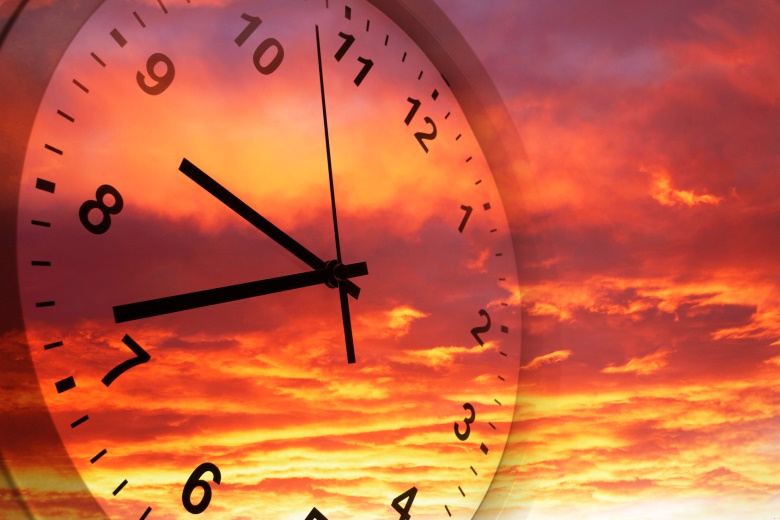 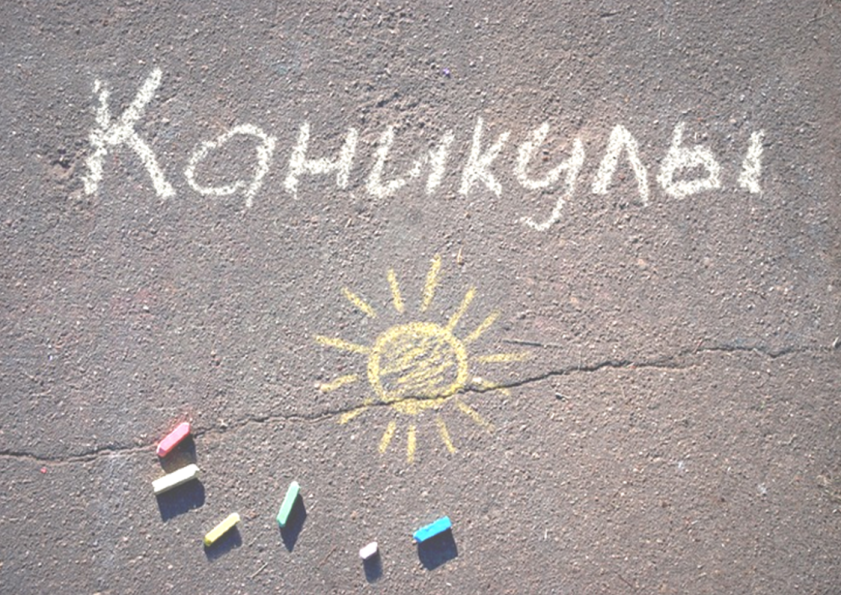 Понятие о культурно-образовательной программе
Культурно-образовательная программа – это педагогический инструмент отбора и структурирования содержания образования, нацеленный на воссоздание в сознании обучающегося целостных представлений об окружающем мире (процессах, явлениях, событиях, фактах, объединенных общим культурным контекстом)
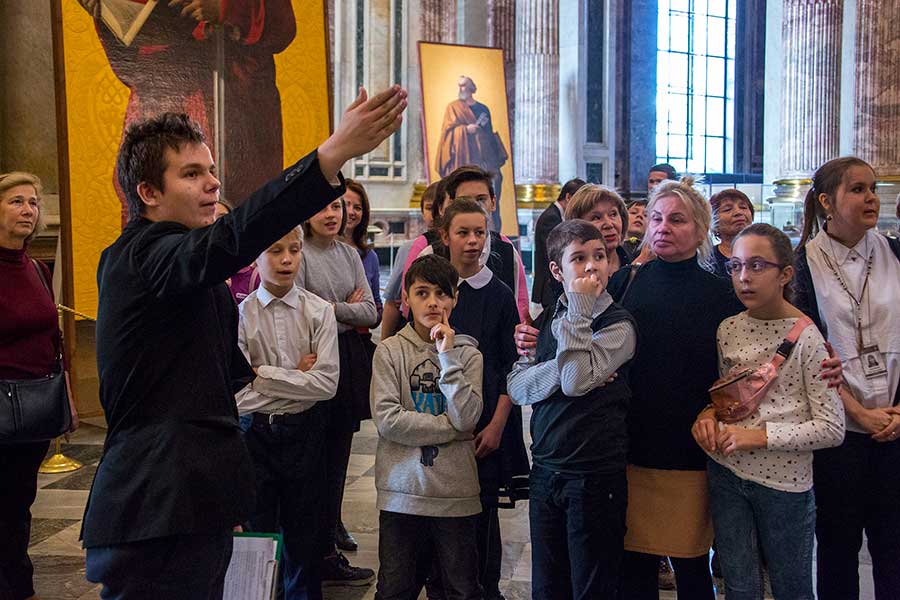 Проектирование культурно-образовательной программы
При проектировании культурно-образовательной программы необходимо:
Четко обозначить цели и задачи программы в
соответствии со спецификой культурологического
подхода
Выявить ожидаемые результаты, которые могут быть
очень разными – от формирования представления о
законах и взаимосвязях в системе культуры, до
конкретных умений работать с различными текстами
культуры или создавать творческий продукт
Спланировать содержание, основу которого
Составляет «педагогика встреч» обучающегося с
Разнообразными объектами культурной
и социальной среды
Проектирование культурно-образовательной программы
Определить структуру программы в соответствии
с существующими представлениями о
структуре культуры, что позволит изучать
окружающий мир не как набор разрозненных по
предметным областям сведений,
а как целостное явление
Отобрать адекватные методы и технологии
освоения культурного наследия. Разработать
Краткие методические рекомендации по их
использованию в образовательном процессе
Проектирование культурно-образовательной программы
Разработать дидактические материалы для
самостоятельной исследовательской
работы обучающихся
Продумать способы оценки результата,
которые иллюстрируются конкретными
продуктами деятельности (эссе, коллаж,
видеофильм, перфоманс, инсталляция и пр.)
Указать литературу для обучающихся
Компоненты культурно-образовательной программы
Экскурсии
Учебные прогулки
Образовательные
путешествия
Компоненты культурно-образовательной программы
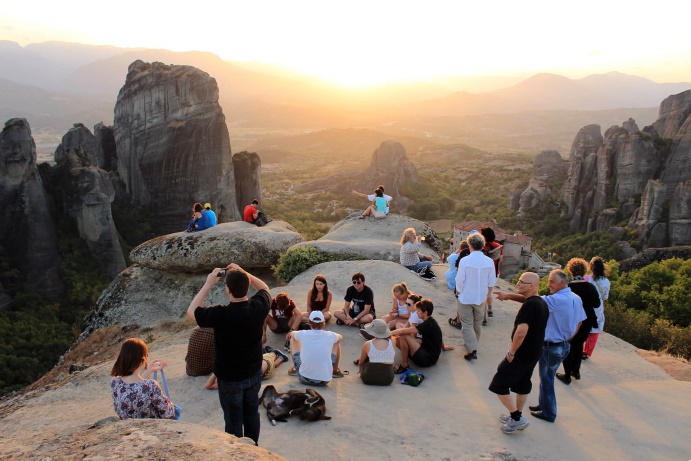 Экскурсия как метод обучения представляет собой выездное мероприятие, заключающееся в коллективном или индивидуальном посещении и изучении определенных исторических, природных, культурных и производственных объектов, в сопровождении экскурсовода. Цель экскурсии – расширение кругозора, учащихся, освоение новых знаний, формирование умений, наблюдения и др.
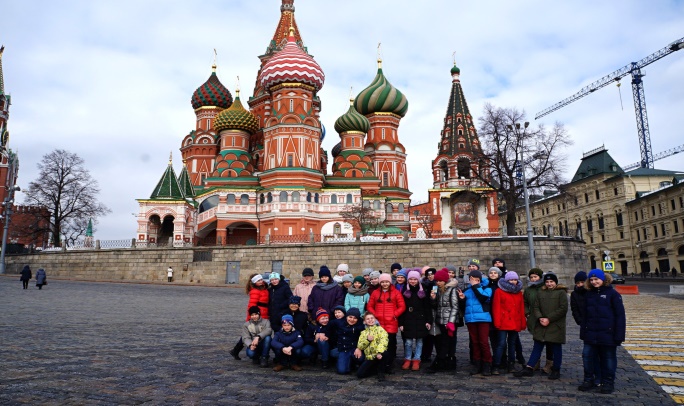 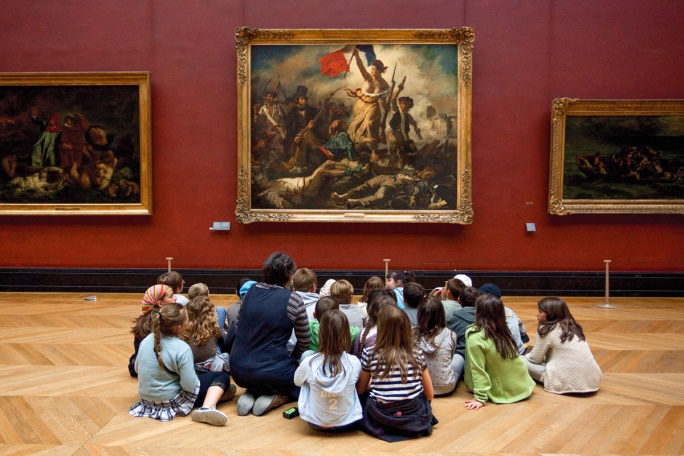 Компоненты культурно-образовательной программы
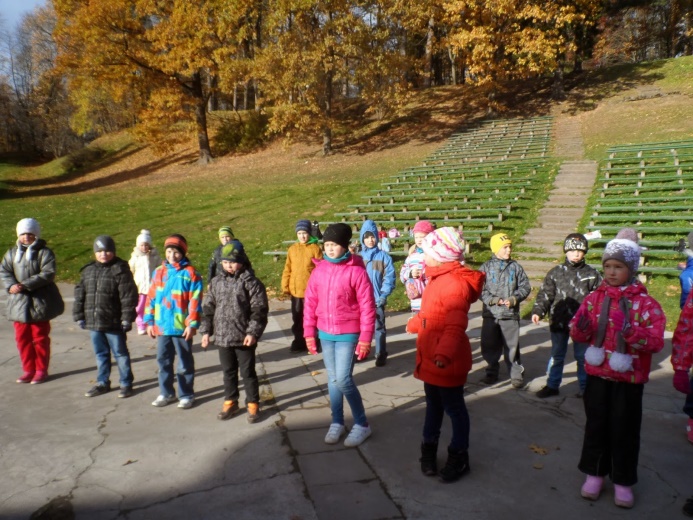 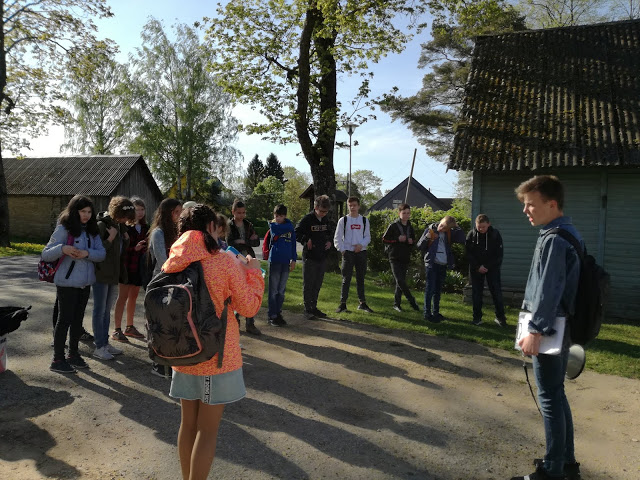 Учебная прогулка – один из методов активного обучения, предполагающий организацию познавательной деятельности учащихся непосредственно в культурной среде. Цель учебной прогулки – закрепление знаний, отработка умений, накопление опыта их применения в новой ситуации. Учебная прогул-ка позволяет ученику не только увидеть изучаемые объекты культурного наследия, но и развить ряд предметных и метапредметных умений
Компоненты культурно-образовательной программы
Образовательное путешествие позволяет организовать самостоятельную исследовательскую деятельность обучающихся по освоению историко-культурного, социального опыта цивилизации, заключенного в объектах культурного наследия, развитие визуальных и коммуникативных умений
Учитель выступает в роли организатора исследовательской деятельности детей, а также в роли модератора свободной дискуссии
Обучающиеся становятся «первооткрывателями» и исследователями окружающего пространства
Технологии организации экскурсии и образовательного путешествия
Экскурсия
Организуя экскурсионную поездку, педагогу необходимо ознакомиться с методикой проектирования экскурсий и официальными документами
Туристская фирма, предлагающая автобусные экскурсии, должна иметь свидетельства о регистрации в Едином Федеральном реестре туроператоров, а компания-перевозчик – документы, предусмотренные Правилам организованной перевозки группы детей автобусами
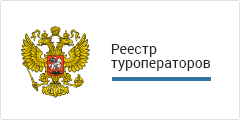 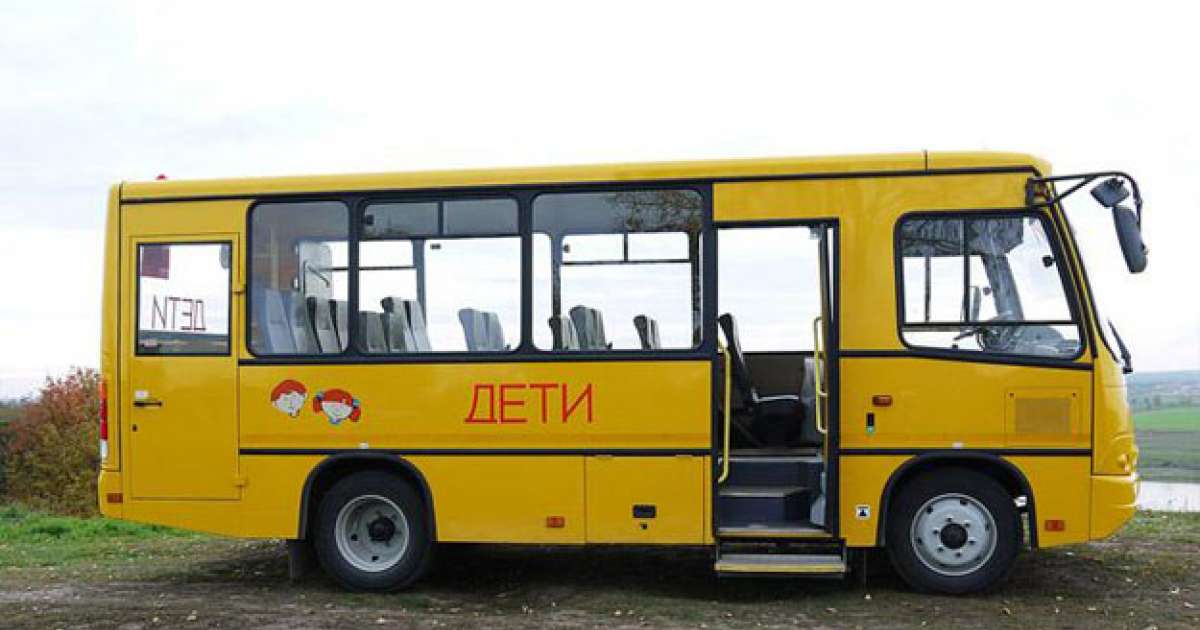 Документы на экскурсию
Продавец экскурсионной услуги (туристская фирма, экскурсионное бюро) и потребитель услуги (образовательная организация) готовят следующие документы:
список работников
туроператора,
турагентства
или организации,
осуществляющей
экскурсионное
обслуживание в
случае их участия в
выполнении
программы
маршрута
(с указанием
фамилии, имени,
отчества
(при наличии)
каждого
сопровождающего,
номера его
контактного
телефона)
список
назначенных
сопрово-
ждающих
(с указанием
фамилии,
имени, отчества 
каждого
сопрово-
ждающего,
номера его
контактного
телефона)
список детей
(с указанием
фамилии,
имени, отчества
(при наличии) и
возраста
каждого
ребенка,
номера
контактного
телефона
родителей
(законных
представителей)
Документы на экскурсию
Туристские предприятия при проектировании экскурсий пользуются ГОСТом Р 50681-2010 Туристские услуги. Проектирование туристских услуг , в котором представлены основные требования к данному виду деятельности и образец технологической карты экскурсии
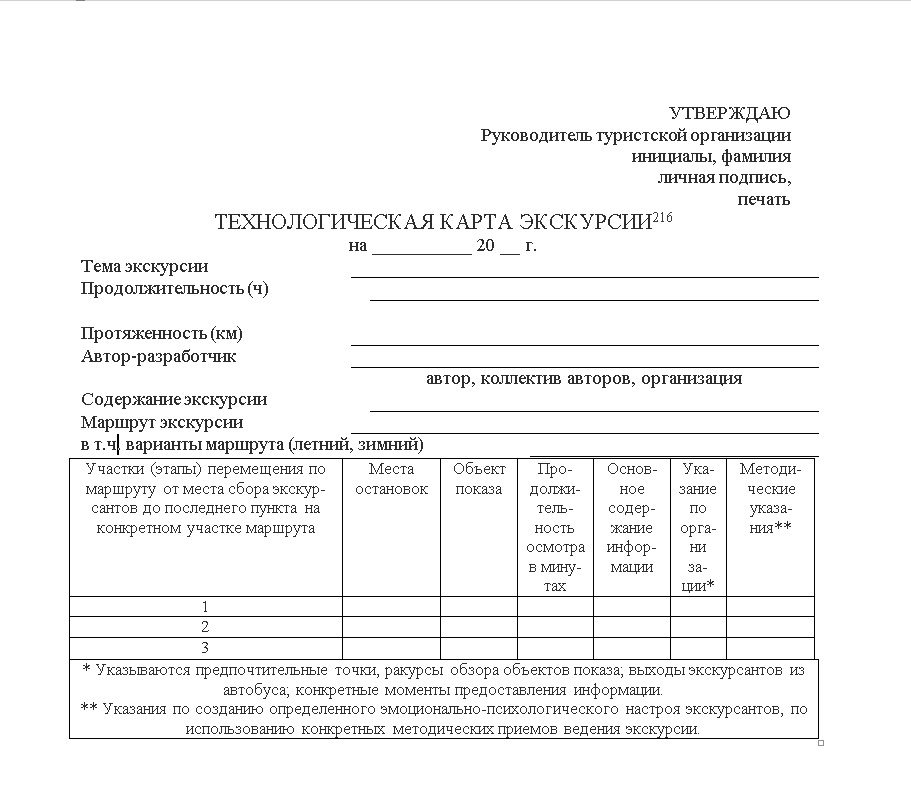 Предложения Санкт-Петербурга
Многие туристские компании Санкт-Петербурга предлагают пешеходные и автобусные экскурсии, квесты, музейные занятия, которые можно объединить общим названием «Уроки дает город»
Как правило, туристский продукт создают специалисты с учетом содержания базовых учебных программ школьных предметов и дополнительных общеобразовательных программ краеведческой направленности
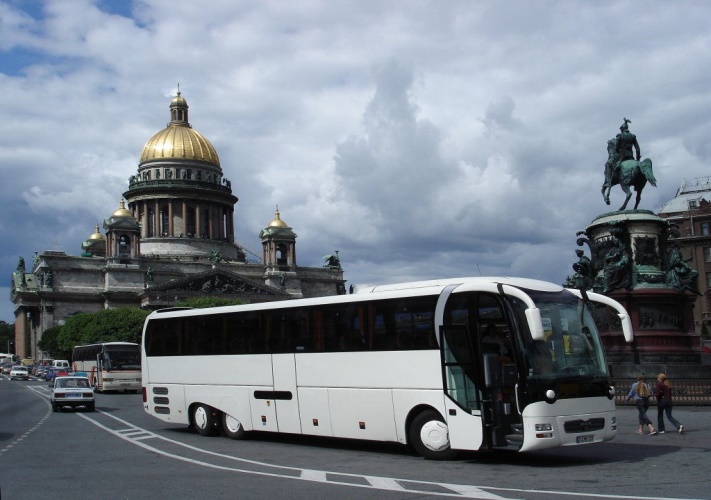 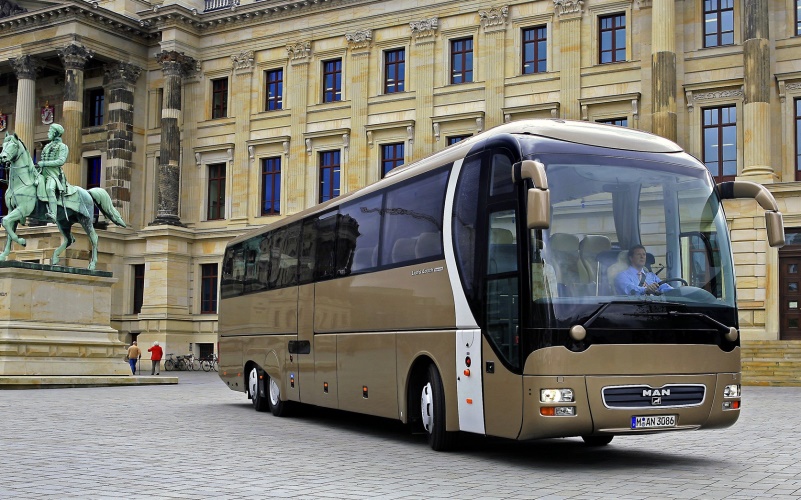 Предложения Санкт-Петербурга
В качестве примера приведем экскурсионные программы туроператора по Санкт-Петербургу «Галерея экскурсий»
План проведения экскурсионного мероприятия
Педагог разрабатывает свой план проведения экскурсионного мероприятия:
Подготовительный этап
Педагог разрабатывает свой план проведения экскурсионного мероприятия:
Необходимо
обсудить цель,
тему
маршрут поездки

обучающиеся могут предварительно ознакомиться с информационными материалами турфирм по предложенной педагогом методике
План проведения экскурсионного мероприятия
Педагог
проводит отбор
объектов
экскурсионного
показа в
соответствии с
целями и
задачами
экскурсии
готовит необходимое
методическое
сопровождение: 
дополнительную 
информацию, творческие
или индивидуальные
маршрутные листы,
контрольные вопросы,
задания, приемы
диагностики уровня
достижения 
образовательных
результатов и т. д.
,
План проведения экскурсионного мероприятия
Основной этап
Определяется форма организации деятельности учеников в ходе поездки. Чтобы реализовать образовательный потенциал экскурсии, педагогу необходимо разделить работу учеников на две части
План проведения экскурсионного мероприятия
Следует согласовать с экскурсоводом
принципы работы,
состав объектов 
содержание материала
К сожалению, во многих случаях достичь этого не удается – экскурсоводы строго следуют маршруту, утвержденному руководителем туристской организации, и не готовы его изменять. Особенно строго контролируется порядок движения экскурсионных групп в музеях и музеях-заповедниках
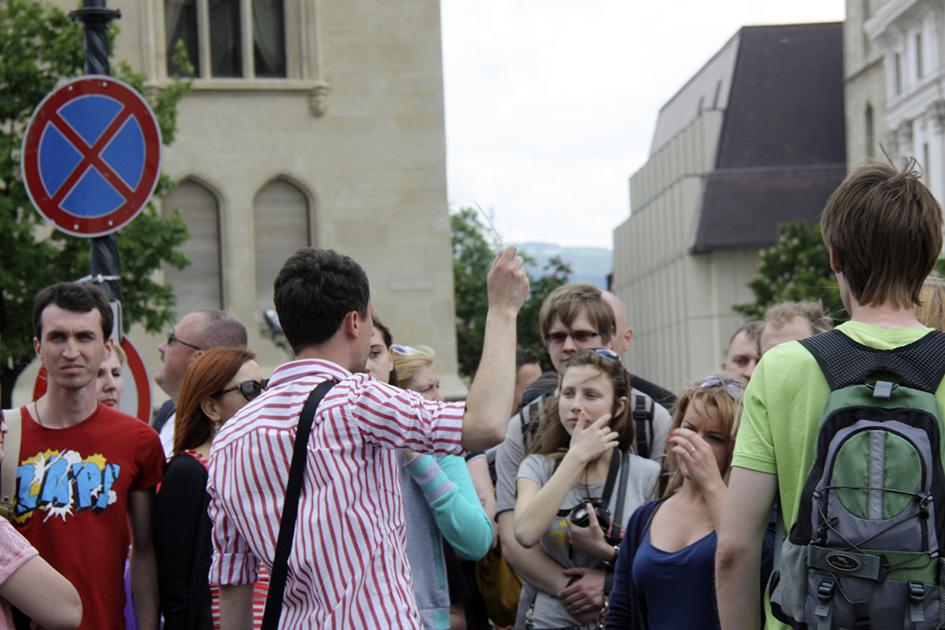 Педагог, не имеющий лицензии на проведение экскурсий, не имеет права что-либо объяснять и показывать группе обучающихся
План проведения экскурсионного мероприятия
Заключительный этап (рефлексия)
Практика показывает недостаточную эффективность мини-сочинений, отзывов, эссе, которые обучающимся следует выполнить после проведения экскурсии
С бóльшим интересом школьники рефлексируют свои впечатления в игровой форме (независимо от возраста), например, нарисовать «портрет города», в котором они побывали, сыграть в «Что? Где? Когда?», создать коллаж, отображающий их впечатления и др.
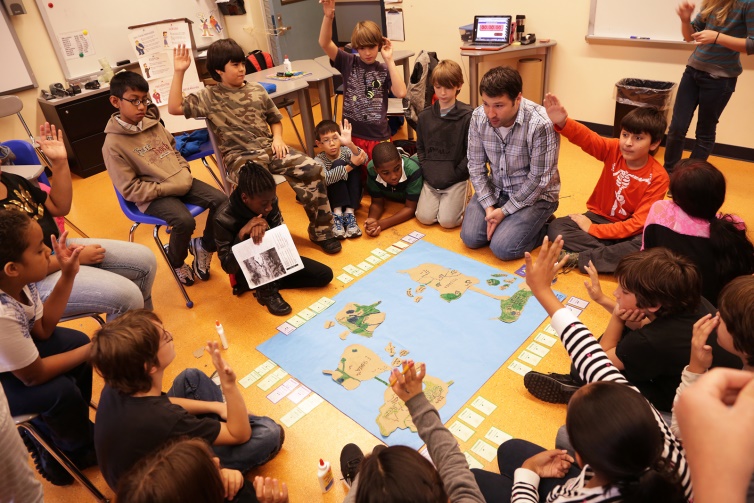 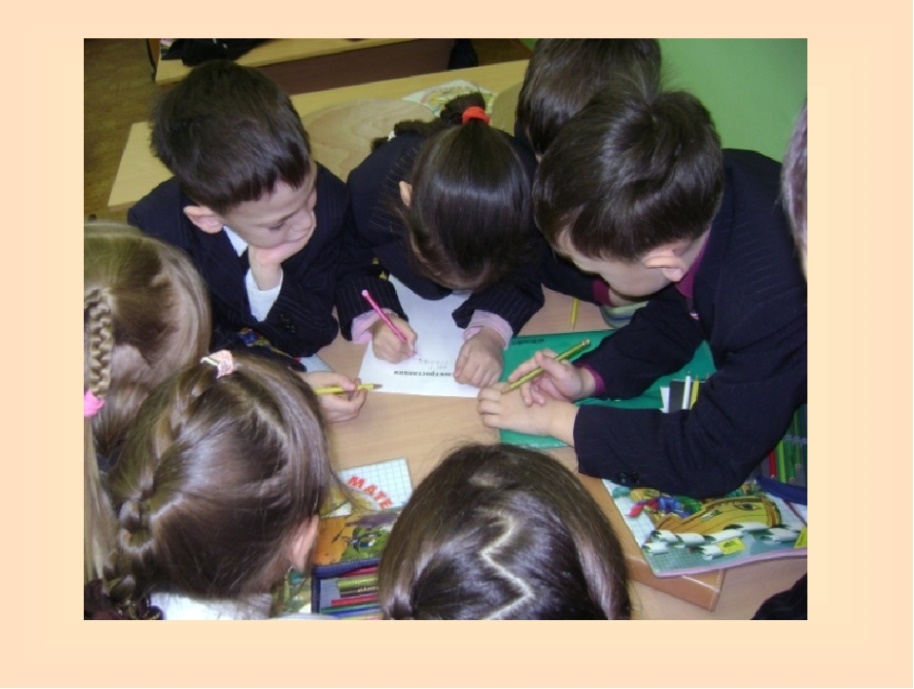 Образовательное путешествие
Образовательное путешествие в отличии от туристской услуги (экскурсии) способствует овладению умениями и навыками поисковой, информационной, коммуникативной и социокультурной деятельности, составляющими основу культурной компетентности
Педагогический метод образовательного путешествия представляет собой эффективный инструмент развивающего обучения, направленного на раскрытие творческого потенциала личности в процессе системного изучения среды человеческого существования, мира человеческой культуры, явленного в его целостности и многогранности
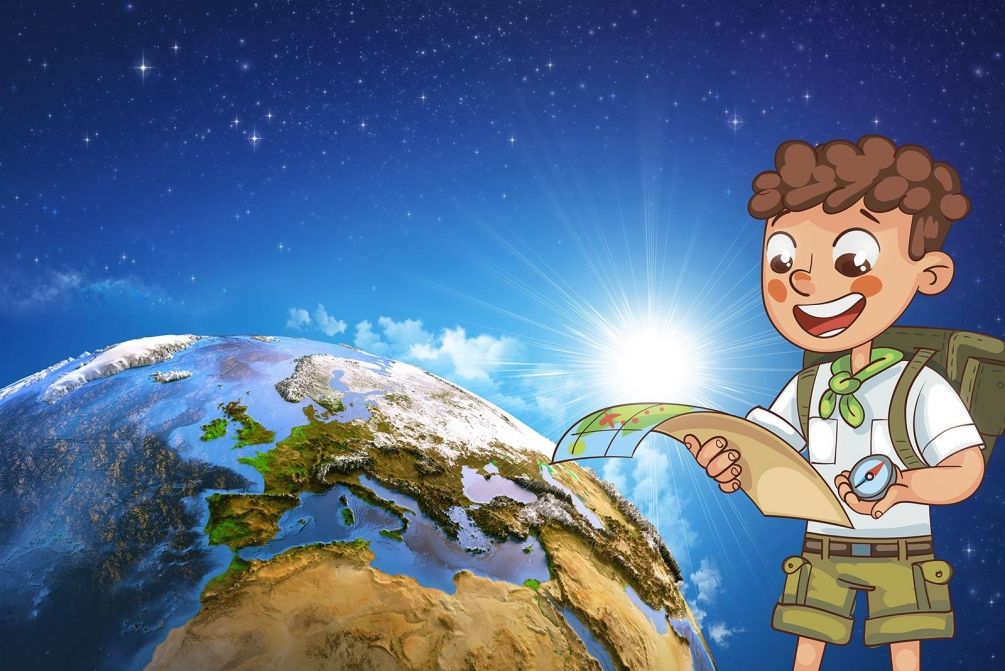 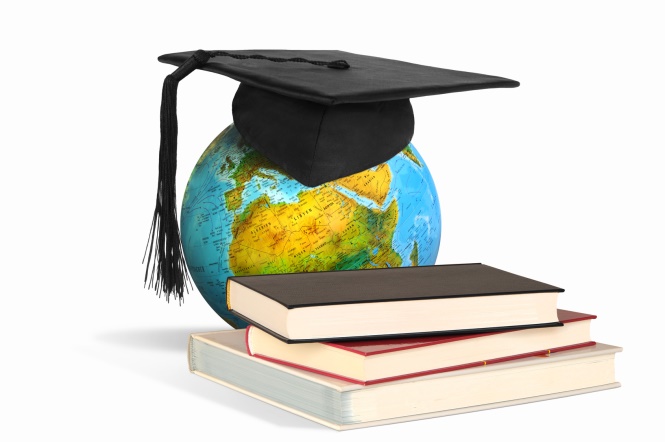 Образовательное путешествие
Необходимость открывать и изучать окружающий мир вместе с детьми создает атмосферу творчества, свободы и поддержки
Отсутствие заранее спрогнозированных конечных результатов путешествия, ориентированного на реализацию индивидуальных способностей и устремлений каждого участника, обуславливает ситуацию непредсказуемости, при которой педагог лишается традиционной роли всезнающего и все объясняющего руководителя
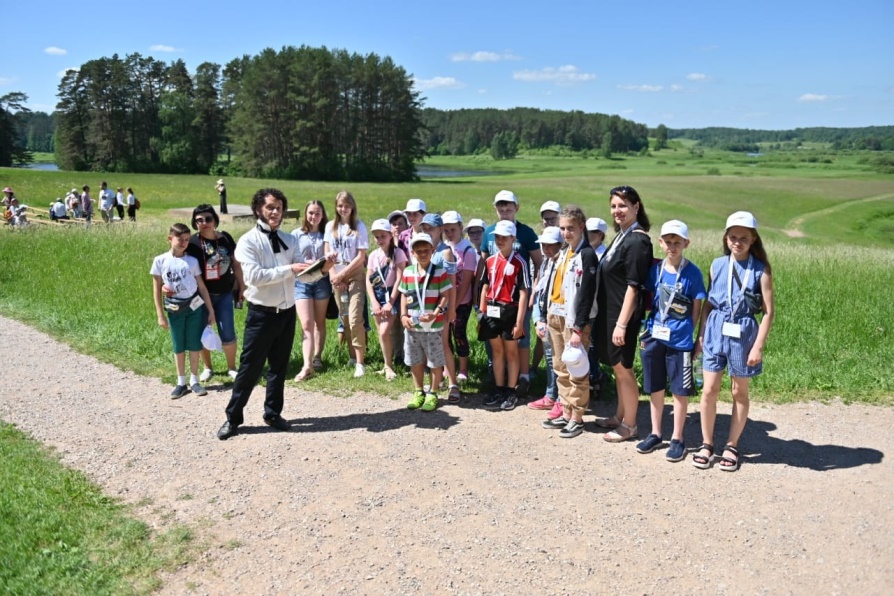 Образовательное путешествие
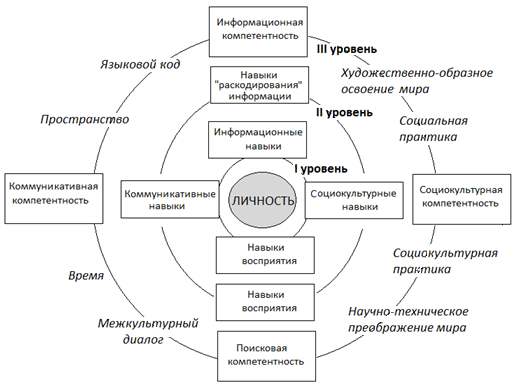 Модель метода образовательного путешествия
План осуществления образовательного путешествия
Подготовительный этап
Подготовка к познавательному путешествию начинается с определения темы, идеи (проблемы), осмысление которой актуально для современного школьника, способно «повести» его в путешествие
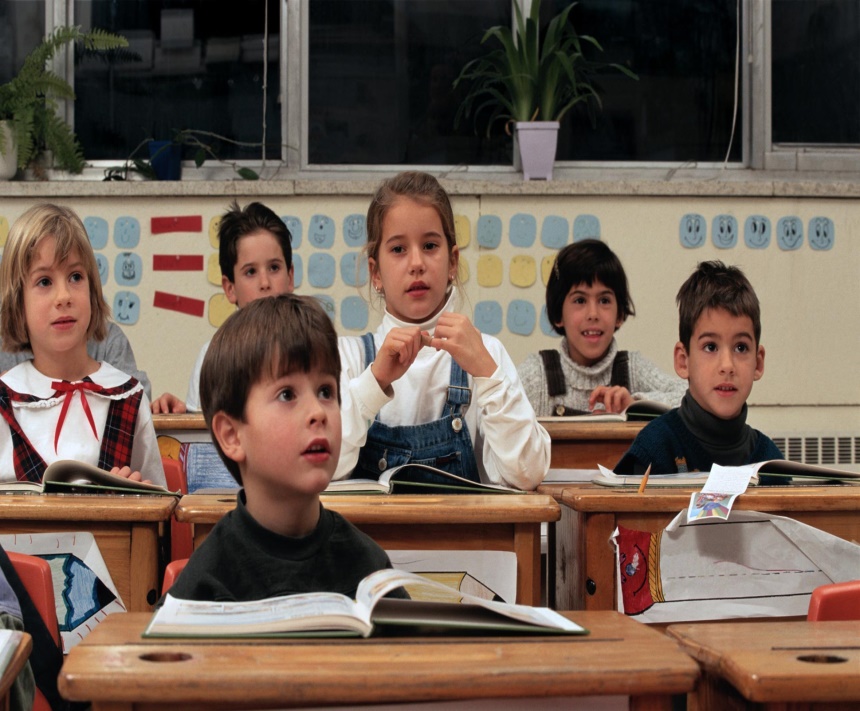 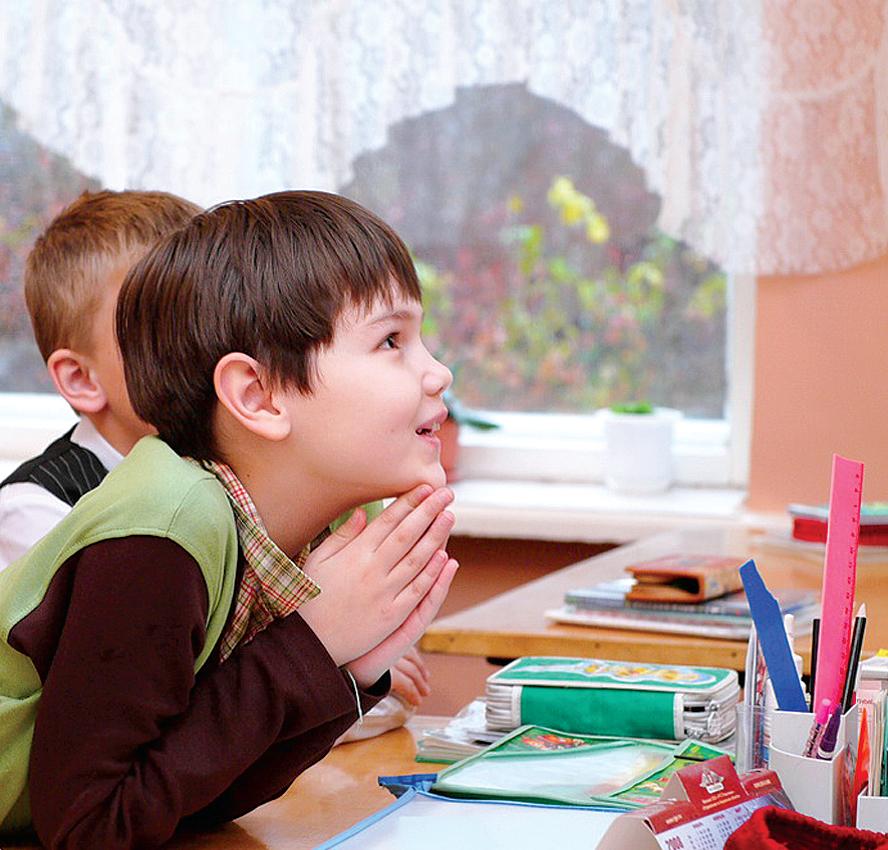 План осуществления образовательного путешествия
Отбираемые объекты должны отвечать следующим требованиям:
адекватно отражать различные грани мира культуры; 
представлять нечто необычайно важное для всех представителей социума, обладать множественностью смыслов и неоднозначностью их прочтения; 
обладать, по выражению Л. М. Баткина, «свободной зоной сотворчества» , которую автор оставляет для своего «зрителя», давая возможность домыслить, дофантазировать, дорешать что-то в своем восприятии;
иметь достаточно продолжительную историю бытования в культуре: 
стимулировать осмысление проблем, актуальных и значимых для современного человека, волнующих его в реальной жизни
План осуществления образовательного путешествия
Подобрав объекты исследования, необходимо составить образовательный маршрут:
определить очередность исследования объектов,
последовательность предлагаемых для решения задач,
сформулировать вопросы и задания
Под маршрутным листом образовательного путешествия понимается составленный педагогом путеводитель, в котором представлен подробный алгоритм деятельности обучающихся в реальном или виртуальном пространствах, в городе, сельской местности, музее, усадьбе и т. д.
План осуществления образовательного путешествия
В маршрутном листе образовательного путешествия должны быть определены:
объекты, которые
предстоит
исследовать в
последовательности,
определенной
педагогом
или участниками
путешествия
вопросы, которые
позволят
сконцентрировать вни-
мание обучающихся,
побудить их тщательно
рассматривать и иссле-
довать предлагаемые
артефакты,
анализировать
полученную информацию
порядок действий
при исследовании
данных объектов
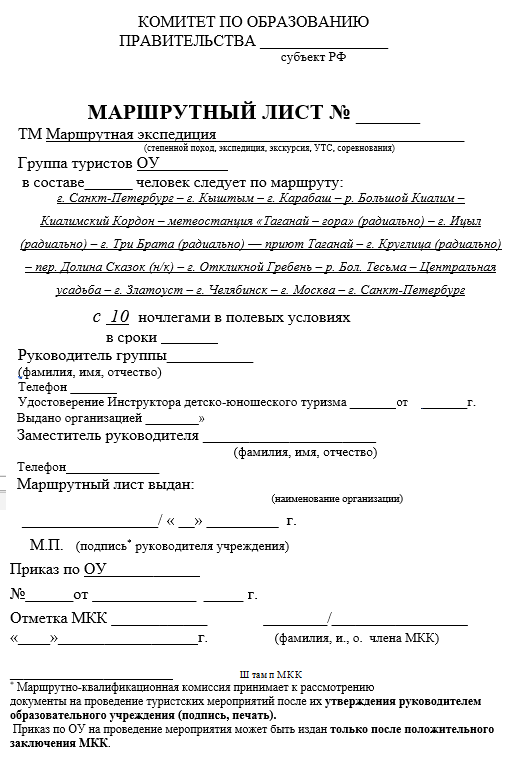 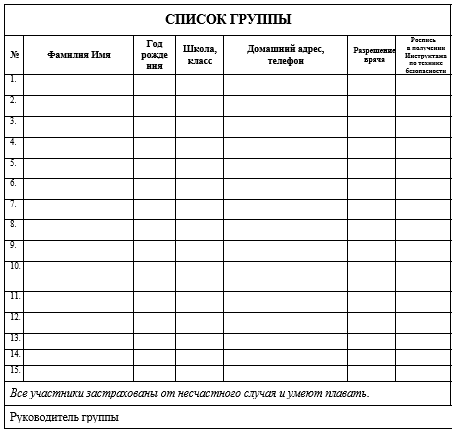 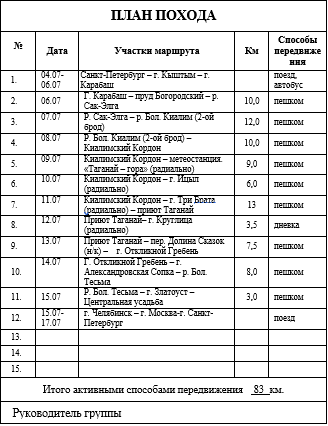 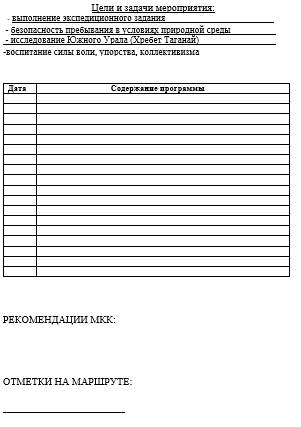 План осуществления образовательного путешествия
Часть предлагаемых заданий может быть обращена к различным видам творческой деятельности, что дает возможность обучающимся осмыслить информацию, полученную в процессе исследования, творчески переработать ее и тем самым освоить на личностном уровне
Создание маршрутов образовательных путешествий требует от педагога определенного навыка, а главное – предварительного самостоятельного изучения тех объектов, которые будут включены в маршрутный лист
План осуществления образовательного путешествия
В ходе работы 
уточняется маршрут; 
определяются ориентиры;
выясняется образовательный потенциал объектов, которые были намечены для исследования – их информативность, доступность для самостоятельного изучения;
определяется круг вопросов и исследовательских заданий
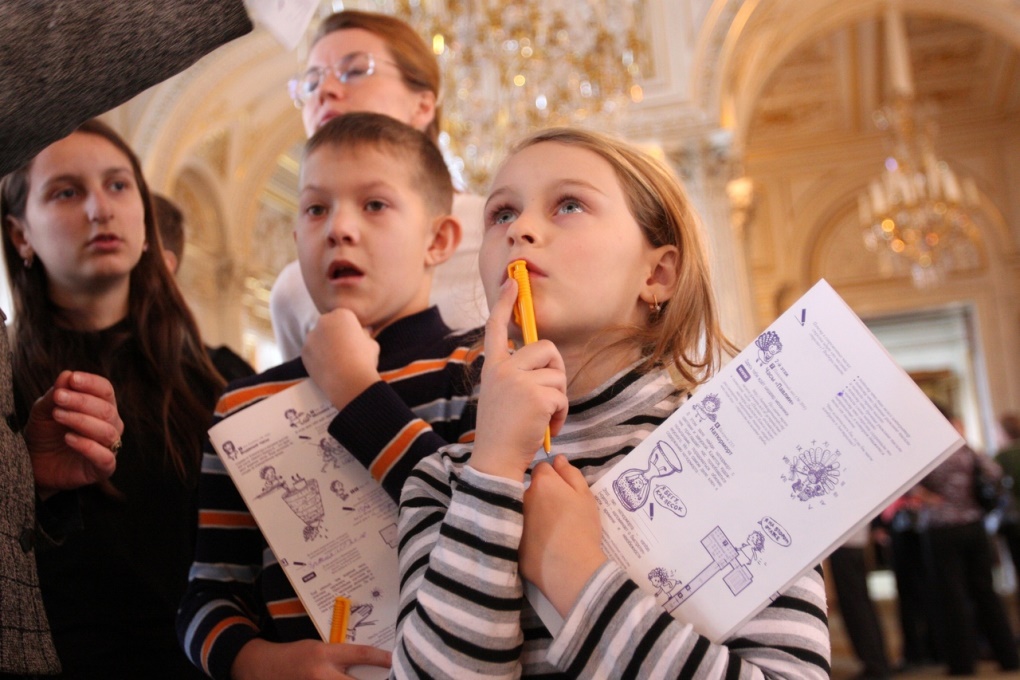 План осуществления образовательного путешествия
Основной этап
Образовательное путешествие предполагает самостоятельную работу обучающихся на маршруте – на местности, в музейном или виртуальном пространствах. Она проводится в малых группах, по 6–9 человек в зависимости от возраста участников. Как правило, каждая группа получает собственный маршрут
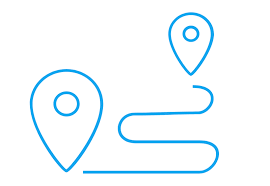 План осуществления образовательного путешествия
В первом путешествии, когда у учащихся еще не сформировались навыки исследовательской деятельности, предпочтительно, чтобы каждую группу сопровождал педагог, основная задача которого – организовать работу детей и подростков, выбрать наиболее удобные точки для осмотра, обеспечить безопасность
Во время работы на маршруте педагог направляет внимание учеников на тщательный осмотр объекта и его самостоятельное изучение, помогает найти пути получения информации, организует исследовательскую деятельность, оперируя вопросами и заданиями маршрутного листа
План осуществления образовательного путешествия
Не менее важно научить учеников работать в группе:
выслушивать суждение каждого участника путешествия;
помнить, что все имеют право на собственное мнение;
уметь аргументировано отстаивать свою точку зрения;
принимать к обсуждению все возможные версии и гипотезы;
корректировать собственные представления в процессе обсуждения;
вести конструктивный диалог
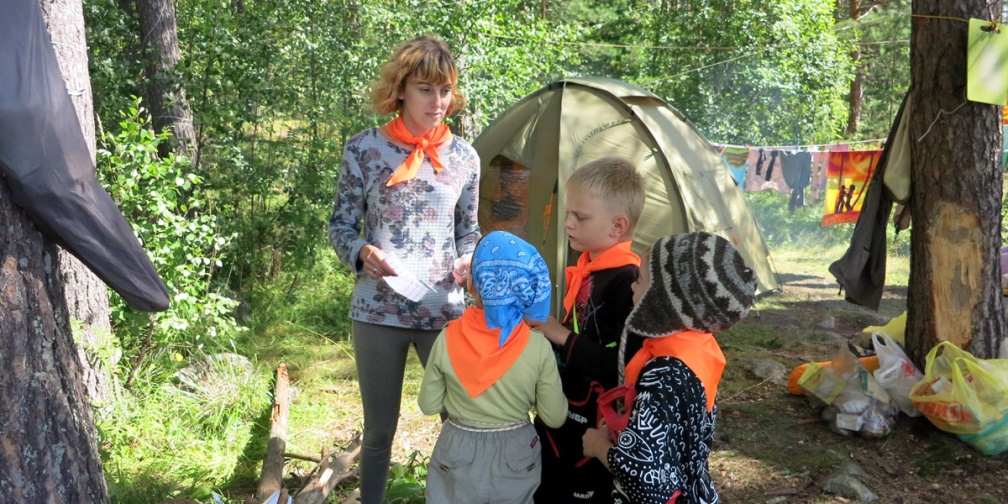 План осуществления образовательного путешествия
Задача педагога заключается не в том, чтобы дать готовые ответы, а в том, чтобы указать возможные пути поиска недостающей информации. Результатом этого могут стать последующие самостоятельные исследования в библиотеках, архивах, музеях, поиск в сети Интернет, встречи с уникальными людьми и разработки новых образовательных путешествий
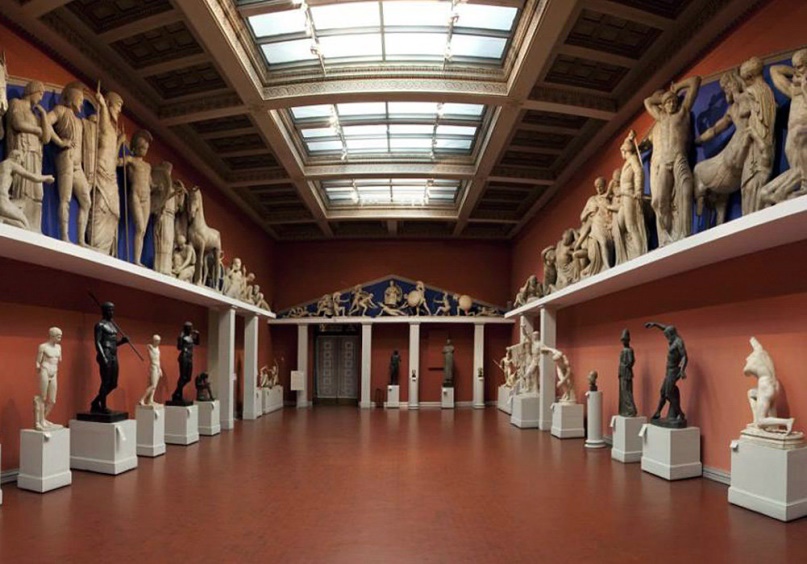 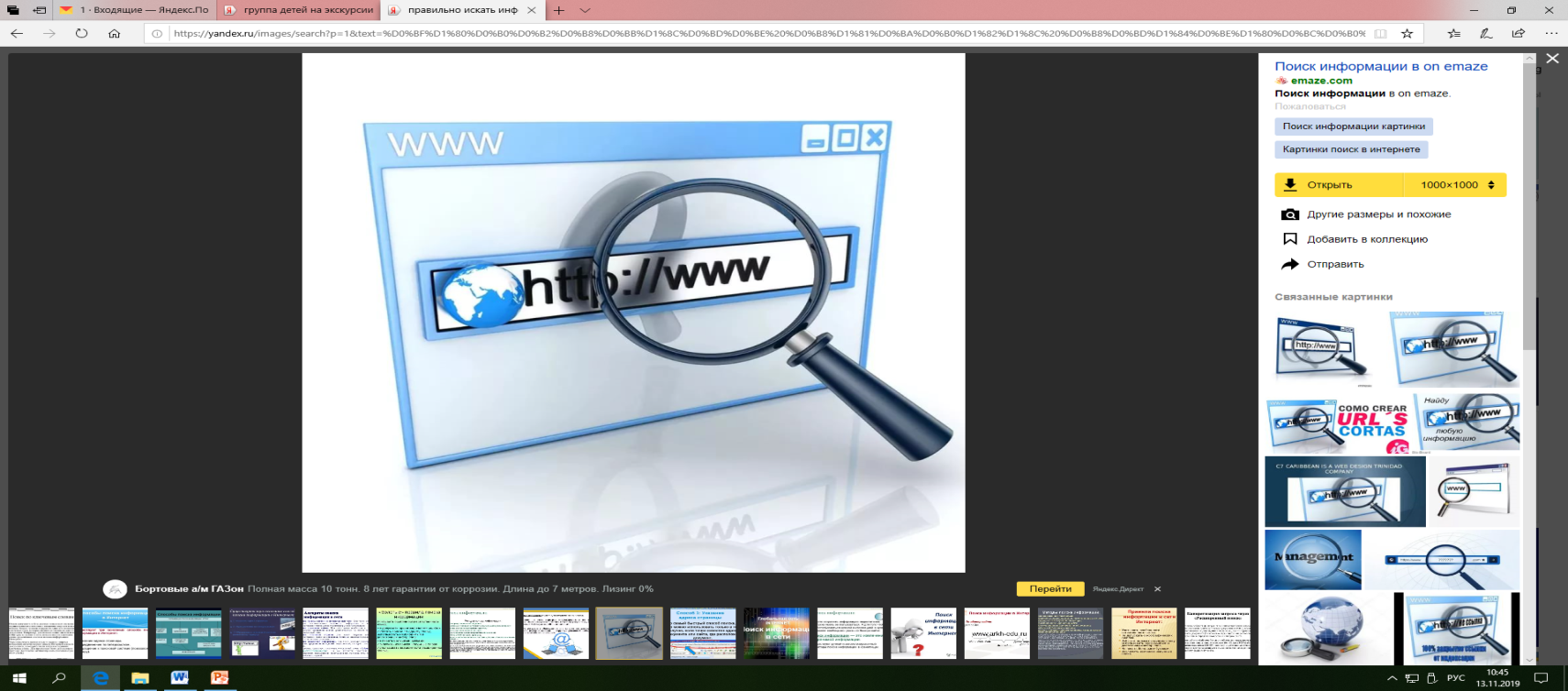 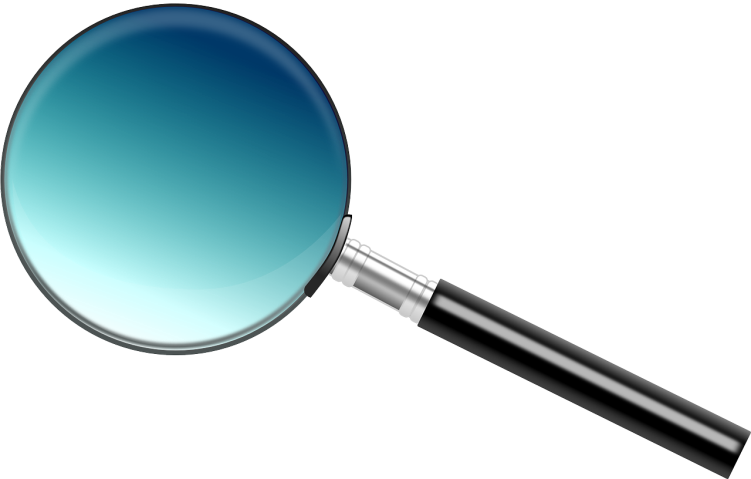 План осуществления образовательного путешествия
Рефлексия (защита)
Итоговое занятие получило название «защита», так как ученикам предоставляется возможность отстоять свое, часто отличное от общепринятого, мнение, основываясь на тех фактах, с которыми они познакомились во время путешествия, и тех ощущениях, которые испытали
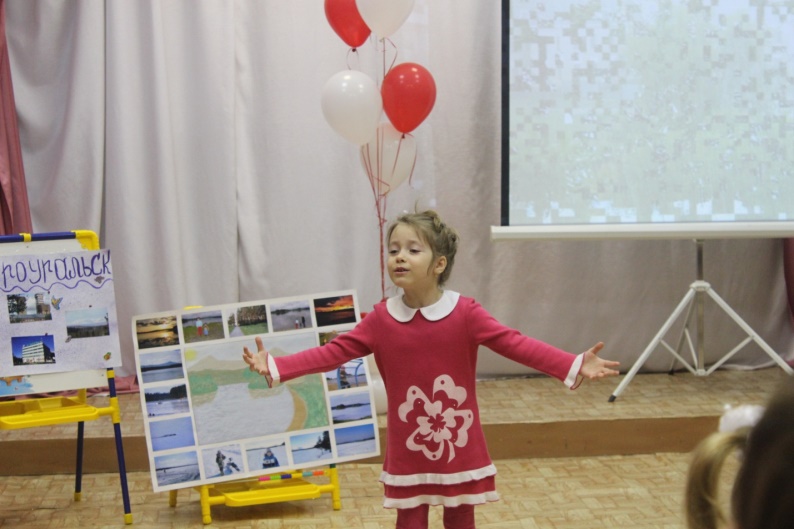 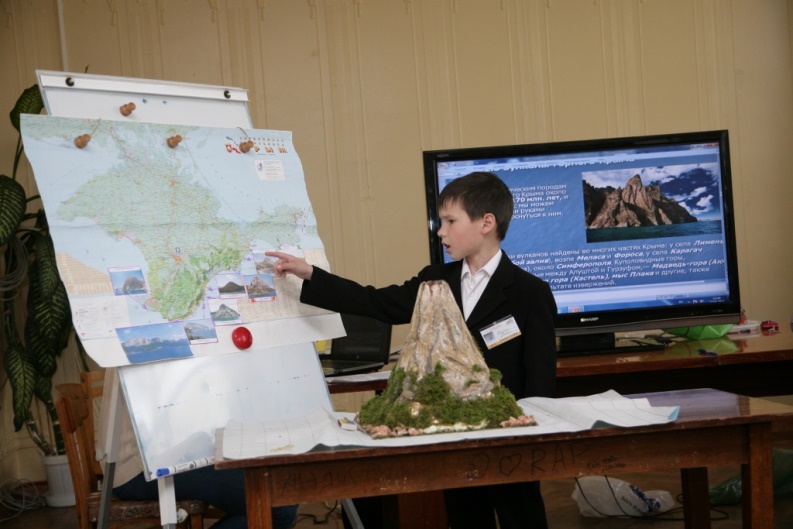 План осуществления образовательного путешествия
Подведение итогов не должно сводиться к отчету о работе или последовательному изложению того, что удалось узнать в процессе путешествия
Это проблемное обсуждение, в результате которого высказываются версии по поводу заявленной в ходе подготовки проблемы путешествия
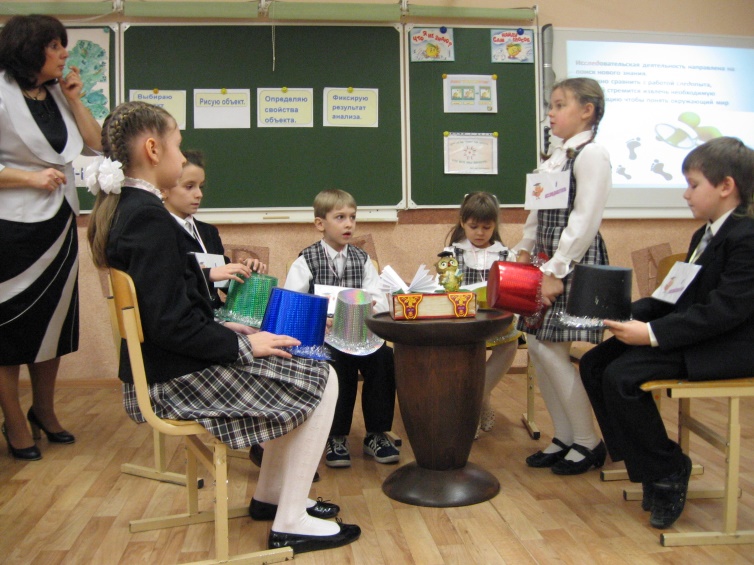 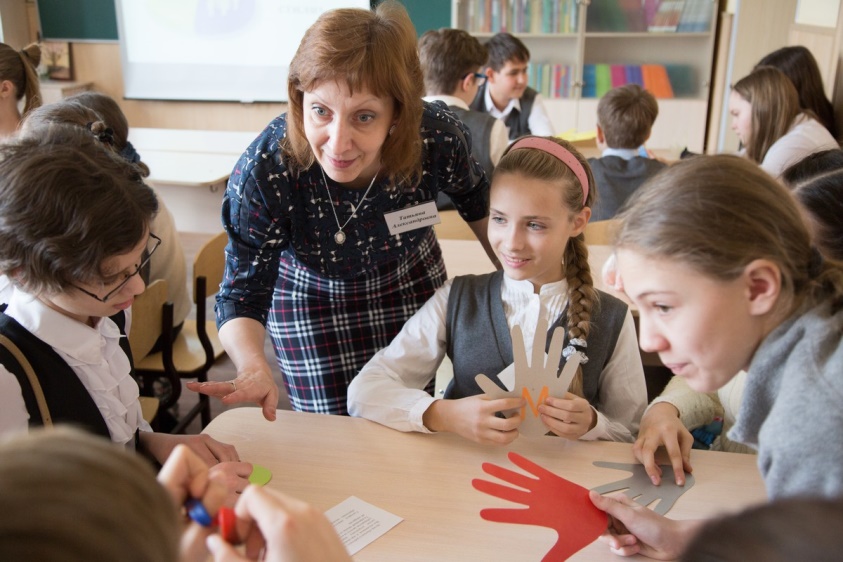 .
План осуществления образовательного путешествия
1
План осуществления образовательного путешествия
План осуществления образовательного путешествия
Выбор формы проведения подобного занятия зависит от фантазии и возможностей педагога – выступления подгрупп, диспут, театрализация, создание визуальных образов, организация выставок, представление коллекций и т. п.
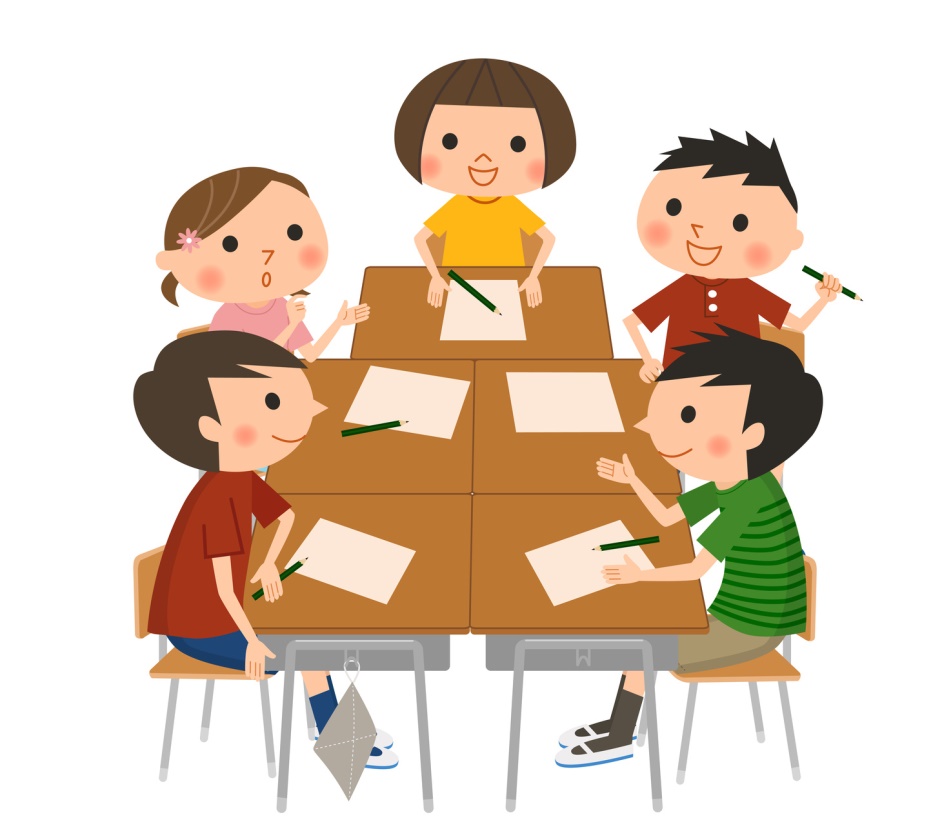 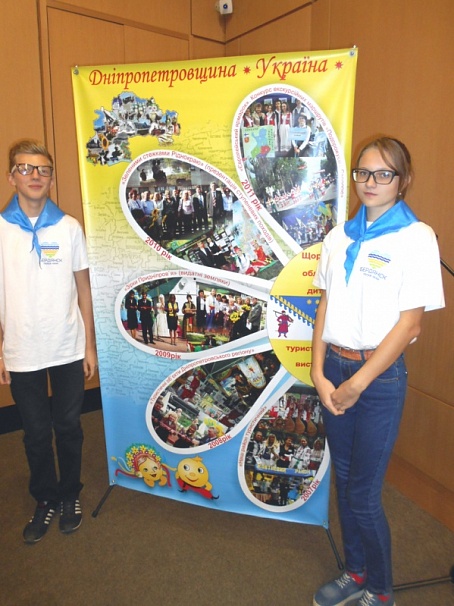 План осуществления образовательного путешествия
Защита имеет свои правила и систему оценивания, основу которой составляют следующие положения
Необходимо, чтобы высказалось как можно
Больше участников путешествия – чем больше
выступающих, тем выше оценивается работа
подгруппы
За педагогом закрепляется право задавать
уточняющие вопросы, а также вопросы,
позволяющие поддерживать и разворачивать
дискуссию
Обсуждение носит непредсказуемый характер
и требует от педагога и учеников мобильности
мышления и способности к импровизации
План осуществления образовательного путешествия
задача педагога – поддерживать динамику
дискуссии и направлять ее в контексте решения
задач, обозначенных в данном конкретном
путешествии
за участниками защиты признается право на
ошибку, неверные высказывания не влекут за
собой отрицательной оценки
поощряется деятельность учеников, связанная
с размышлениями, построениями версий и гипотез,
доминантой обсуждения являются не знания
учеников, а выдвигаемые предположения и
их аргументация
План осуществления образовательного путешествия
приветствуется коллективная работа учащихся,
подсказки и дополнение ответов товарищей
рассматриваются на защите как положительный
фактор
высоко оцениваются не только ответы учеников
на вопросы, но и их собственные вопросы,
которые возникают в процессе обсуждения
снижение оценки может быть связано с недостаточно
тщательным проведением исследовательской работы на
маршруте, что приводит к слабой аргументации
высказываемых мнений и предположений, а также с
неумением слушать своих коллег
План осуществления образовательного путешествия
Все три этапа образовательного путешествия: подготовка, работа на маршруте и защита – составляют единое целое и реализуются последовательно
подготовка
работа
на маршруте
защита
Наибольший эффект достигается в том случае, если все компоненты одного образовательного путешествия будут осуществлены друг за другом в течение небольшого промежутка времени: 1-2 дней, максимум недели. Это позволяет погрузиться в материал, не растерять остроту переживаний и впечатлений, сконцентрироваться на поставленных проблемах
Авторы
Е.Н. Коробкова – к.п.н., доцент, зав. каф. культурологического образования СПб АППО
С.И. Андреевская – к.и.н., директор ГБУ ДППО центр повышения квалификации специалистов "Информационно-методический центр" Колпинского района СПб  
А.А. Соколова – д.п.н., доцент, методист Ресурсного центра
дополнительного образования СПб ГБУДО ДТДиМ Колпинского района СПб